Building and implementing a performance management system to inform evaluation: Lessons learned
Eric Barela, Ph.D.
Chief Organizational Performance Officer
Partners in School Innovation
2010 American Evaluation Association Conference, San Antonio, TX
Presentation roadmap
Organizational context
Development of our Performance Management (PM) System
Need for evaluation data
Lessons I have learned from using PM data to inform evaluation efforts
Complexity and simplicity
Performance [management] fits within the vast field of evaluation…Mastering this complex field is the work of entire careers.  Nevertheless, making use of performance [management] to run the best organization possible does not have to be complicated. 
(Wolk, et al., 2009, pp. 1-2)
Partners in School Innovation
SF Bay Area-based nonprofit founded in 1993
30 employees
Annual operating budget of approx $3.5 million
Mission: “To enable public schools in high-poverty Bay Area communities—serving students of color and English Learners—to achieve educational equity through school-based reform”
Purpose: To foster sustainable transformation by building capacity of teachers and school and district leaders
Who am I?
Chief Organizational Performance Officer
Just over a year in position
Responsible for determining org-wide accountability and conducting internal evaluation work
Manage a small team: Performance Manager and Data Analyst
Previously an internal school district evaluator
Limited exposure to performance management theory/practice prior to taking the job
AEA member for a decade
PM System development
Burdensome performance appraisal process
Employees not always held accountable for results
2009: Creation of prototype PM System by Encore Fellows
2009-2010 program year: First full year of PM System implementation
Components of an effective PM systemWolk, et al. (2009); McGarvey (2006)
Structures for managing performance
Internal Organizational Performance Dept.
Balanced Scorecard and Individual Work Plans
Tools for assessing progress
Operating results
Financial management
People & process management
Strategic contribution
Continuous reporting of performance data
Formal: dashboards and quarterly progress reports
Informal: Regular meetings to discuss and reflect on performance data
Culture of intentional learning
PM as continuous learning, not just accountability/compliance
Emphasize continuous individual AND organizational improvement
Structures for managing performance
Organizational Performance Dept.
Maintains PM System technology
Helps PartnersSI set measurable, attainable goals
Consistently answers the following questions:
How are we doing?
How did we do?
How might we improve what we are doing/how we are doing it?
Balanced scorecard/individual work plans
Aligns programs and activities to org’s purpose (Galloway, 2010; Hubbard, 2007)
Individual work plans cascade up to org’s balanced scorecard
Alignment of individual work plans to the org’s balanced scorecard to PartnersSI’s purpose managed by Organizational Performance Dept.
Balanced View of Organizational Performance
Tools for assessing progress
Operating results
Program Implementation Checklist
School Transformation Rubric
California Standards Test-English/language arts scores
Financial management
Balanced budget
Earned income from school/district partners and raised income
People & process management
Retaining qualified staff
Management and process effectiveness
Strategy contribution
Program development
Increasing national visibility
Desire to scale PartnersSI
2009: Board decides it wants to scale PartnersSI throughout California and nationally, hires new CEO
Lack of clarity
Theory of change
Lasting impact
Sustainability
Signals need for ongoing evaluation work, especially as need for nonprofits to provide effectiveness to funders increases (Ebrahim, 2010; Saul, 2009; Winkler, et al., 2009)
So, what have I learned about using  an organization’s PM data to inform its evaluation efforts?
4 purposes of nonprofit evaluationAdapted from Ajose (2010)
Determine individual and organizational accountability

Facilitate continuous organizational learning

Inform nonprofit evaluation practice

Inform the evaluation field
Determine individual and organizational accountability
Have a well-developed theory of change.
May need to be improved
May need to be created
An org’s PM structure should be a balance of expected and actual program implementation. (e.g., going from a single implementation model to six based on potential for scale and formative evaluation data)
Individual accountabilities must be clearly linked to organizational accountability and those links must be consistently maintained.
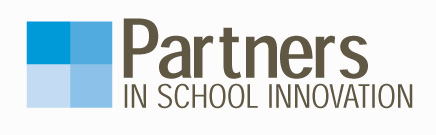 Theory of Change
Facilitate continuous organizational learning
A PM System must be flexible and should be adapted based on formative evaluation data.  
Data must be meaningful (i.e., relevant, accurate, timely) for the org.  Focus on collecting the right data to measure impact in the right ways at the right time.
Trust is essential for the facilitation of continuous organizational learning.
Model continuous learning and improvement.
Be transparent with recommendations.
Be unafraid of change.
Inform nonprofit evaluation practice
Technology infrastructure should not be a barrier to building an effective PM System.
Sustainability is only possible when leadership consistently make transparent decisions based in part on evaluation recommendations.
The nonprofit evaluator may well be leading an effort to fundamentally shift the culture of the org  from compliance to performance.
There is a fledgling Community of Practice for nonprofit “Directors of Impact.”
Inform the evaluation field
The strategic conflation of PM and evaluation can be very useful when trying to attribute outcomes to strategy implementation.
As the need for nonprofits to measure their effectiveness grows, so too will the demand for knowledge on how to maximize PM data use.
Complexity and simplicity revisited
Simplicity does not precede complexity, but follows it. 
–Alan Perlis
This year’s challenges
Testing our theory of change
larger sample size
Multiple implementation models with an eye to scale
Incorporating qualitative measures of ways of working into PM System
Determining technology needs for scaling PM System
For copies of my slides, my paper, or for additional information:


ebarela@partnersinschools.org